What I have been learning in ART
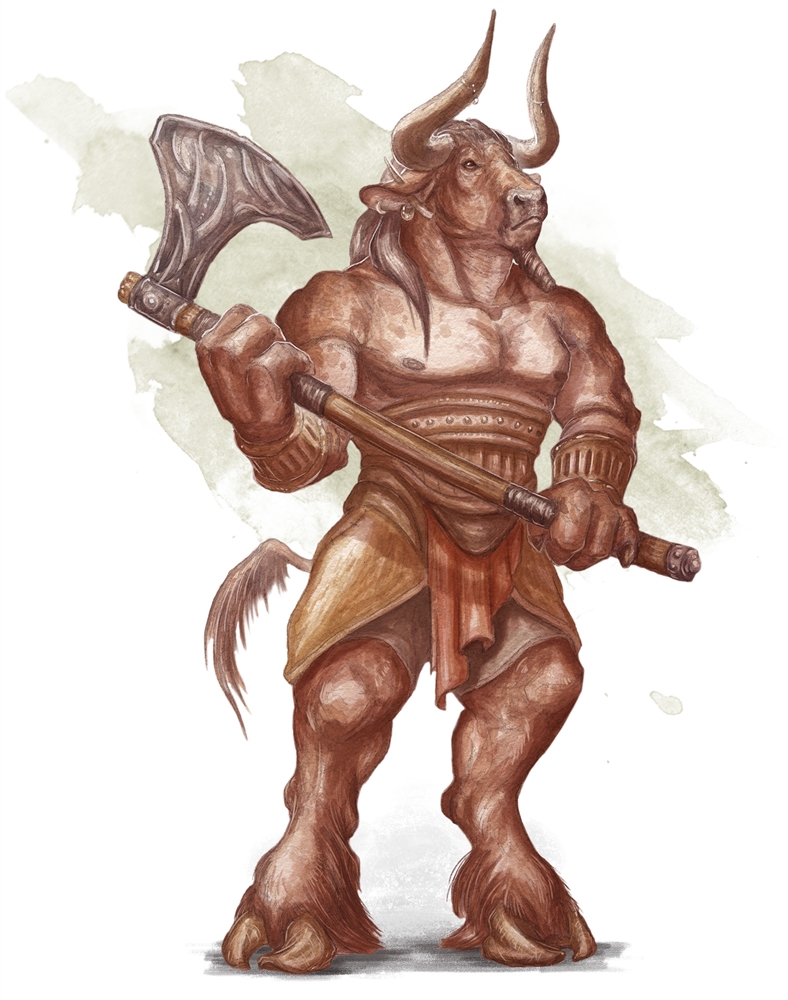 Click on the image of the Minotaur to watch the tutorial.
What I have been learning in ART
Click on the image of Medusa to watch the tutorial.
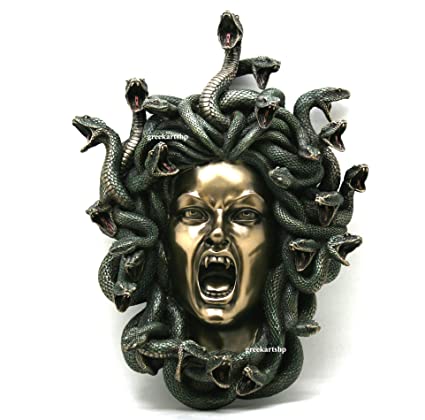